Quarantäneschädlinge stellen ein Risiko für Pflanzen dar!
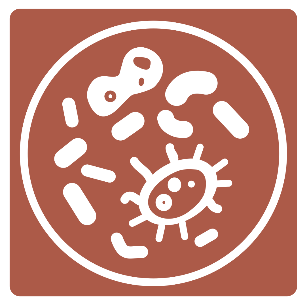 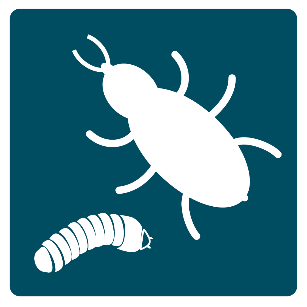 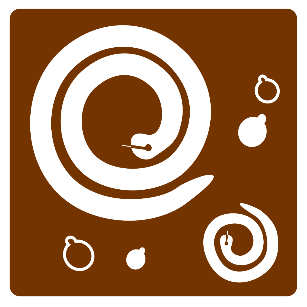 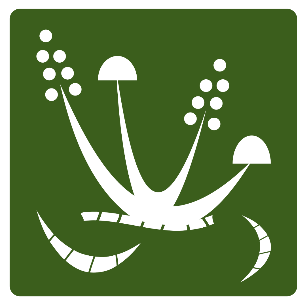 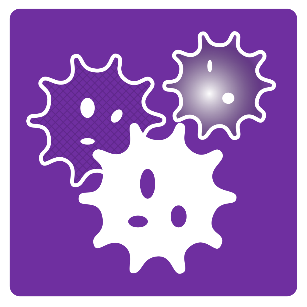 Bei Verdacht oder Feststellung eines Quarantäneschädlings sind unverzüglich folgende Personen zu informieren:

……………………………………………..(Ansprechperson für den Pflanzenschutzdienst)
Tel.: …………………………
……………………………………………..(Vertretung)
Tel.: …………………………
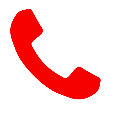 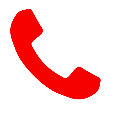 Den Maßnahmen des Handlungsplans ist Folge zu leisten:
Mitarbeiter*innen informieren
Kein Verbringen von befallenen oder befallsverdächtigen Pflanzen 
Kennzeichnen des Befalls- oder Verdachtsherdes
Zutritt beschränken

Der Handlungsplan ist einsehbar in …………………………………
Zuständiger Pflanzenschutzdienst
Landesamt für Umwelt, Landwirtschaft und Geologie
Referat 93, Pflanzengesundheit
Waldheimer Straße 219, 01683 Nossen
Telefon: 035242 6319333	E-Mail: pflanzengesundheit.lfulg@smekul.sachsen.de
Herausgeber: Die Pflanzenschutzdienste der Länder in Abstimmung mit dem Julius Kühn-Institut. Piktogramme: Heiko Schmalstieg.